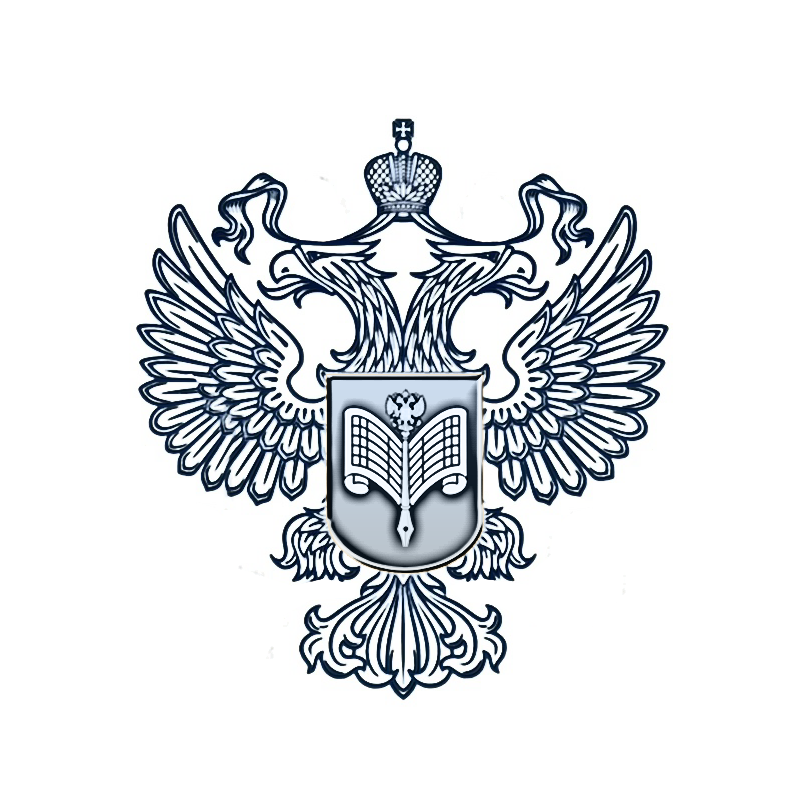 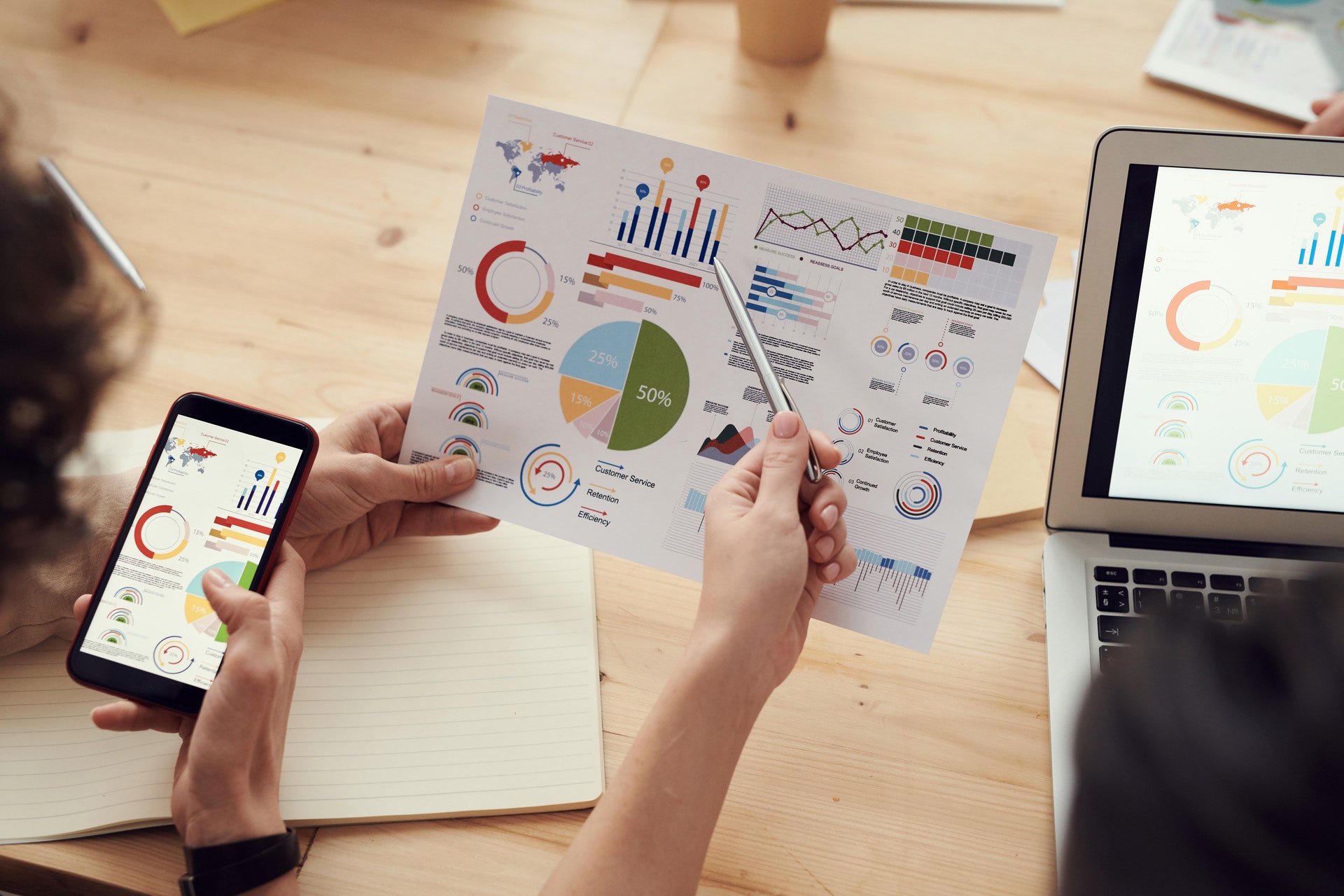 Цифровая трансформация
госстатистики
Росстат
Показатели и потребители статистической информации
Периодичность
млрд
тысячи
Охват статистических 
обследований 
за год
74
>25
единиц 
информации
обрабатывается
ежедневно в 51 адрес
ежемесячно >130 адресов 
сборники >300 адресов
02
итоговых 
показателей
Оперативная информация направляется:
Макроэкономический прогноз → 100 показателей
Разработка и исполнение бюджета → 10 показателей
Задание Минфина по межбюджетным отношениям → 74 показателя
О ценах и тарифах для Центрального Банка России → 21 показатель
Федеральная корпорация по развитию малого и среднего предпринимательства  → 150 показателей
Классификаторы для Федерального казначейства → 7 классификаторов
Изменение парадигмы статистического наблюдения
Изменения в Закон о статистике:
с 2021 года крупные и средние предприятия сдают статистику в Росстат только в электронном виде; 
с 2022 года – малые предприятия
03
Большие данные
Потоковый сбор данных
Электронный сбор первичных статданных
Административные данные
Бумажный сбор первичных статданных
2000
2010
2020
2022
2025+
Проблема сбора статотчетности
Статотчетность многократно собирается с предприятий: нет норм сбора статотчетности для предприятий
04
Средний срок 
от подачи отчета до его получения – 6 дней
Разрозненность: разные форматы сбора данных, различные справочники и системы, нет совместимости данных
01
05
04
02
03
Нет единой базы региональной и муниципальной статистики: разные НСИ, справочники
Нет единой точка входа статистической отчетности для бизнеса
Дублирование отчетности 
до 20% - предприятия сдают одну информацию в разные места
Затраты респондентов 
на формирование статотчетности от 100 млрд до трлн в год
ЕМИСС устарела: отсутствуют временные ряды, сравнения показателей, BI
Из каких элементов состоит цифровая аналитическая платформа (ЦАП)
РФП – полная база форм и показателей, по которым выполняется статнаблюдение
РОН – единый реестр объектов статистических наблюдений (предприятий)
05
РФП
РОН
Аналитическая витрина – современный BI-интерфейс работы со статистическими данными
ЕХПД – единое хранилище первичных статистических данных: все статданные в одном защищенном ЦОД на базе ГЕОП
ФПСР – информационная система федерального плана статистических работ (все стат.работы в единой базе)
ФПСР
ЕХПД
ЦАП
Население
Инвентаризация форм статотчетности
Проблема:
Основание:
Суммарные годовые затраты респондентов на предоставление разных видов отчетности - от 100 млрд до 1,5 трлн рублей 

Объективная картина годовой отчетной нагрузки на субъекты малого предпринимательства отсутствует 



В 2021 году будет проведена инвентаризация форм и видов отчетности, предоставляемых юридическими лицами и индивидуальными предпринимателями
Реализуется во исполнение поручения Президента Российской Федерации от 12 ноября 2018 г. № Пр-2094 и поручения Первого заместителя Председателя Правительства РФ А.Р.Белоусова: провести инвентаризацию форм и видов отчетности
06
Инвентаризация: начало сокращения статотчетности
Высшим должностным лицам субъектов РФ
Рекомендовать представить в Росстат сведения о формах и видах отчетности, предоставляемой в органы исполнительной власти и местного самоуправления
Результат в 2025 году:
Следующие этапы:
Нет дублирующих показателей в статотчетности
Затраты бизнеса на статотчетность меньше в 2 раза
Единое окно приема статотчетности
Личные кабинеты с предзаполнением
Потоковый сбор данных с предприятий
Административные данные в BI платформе ЦАП
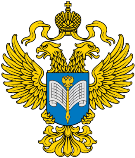 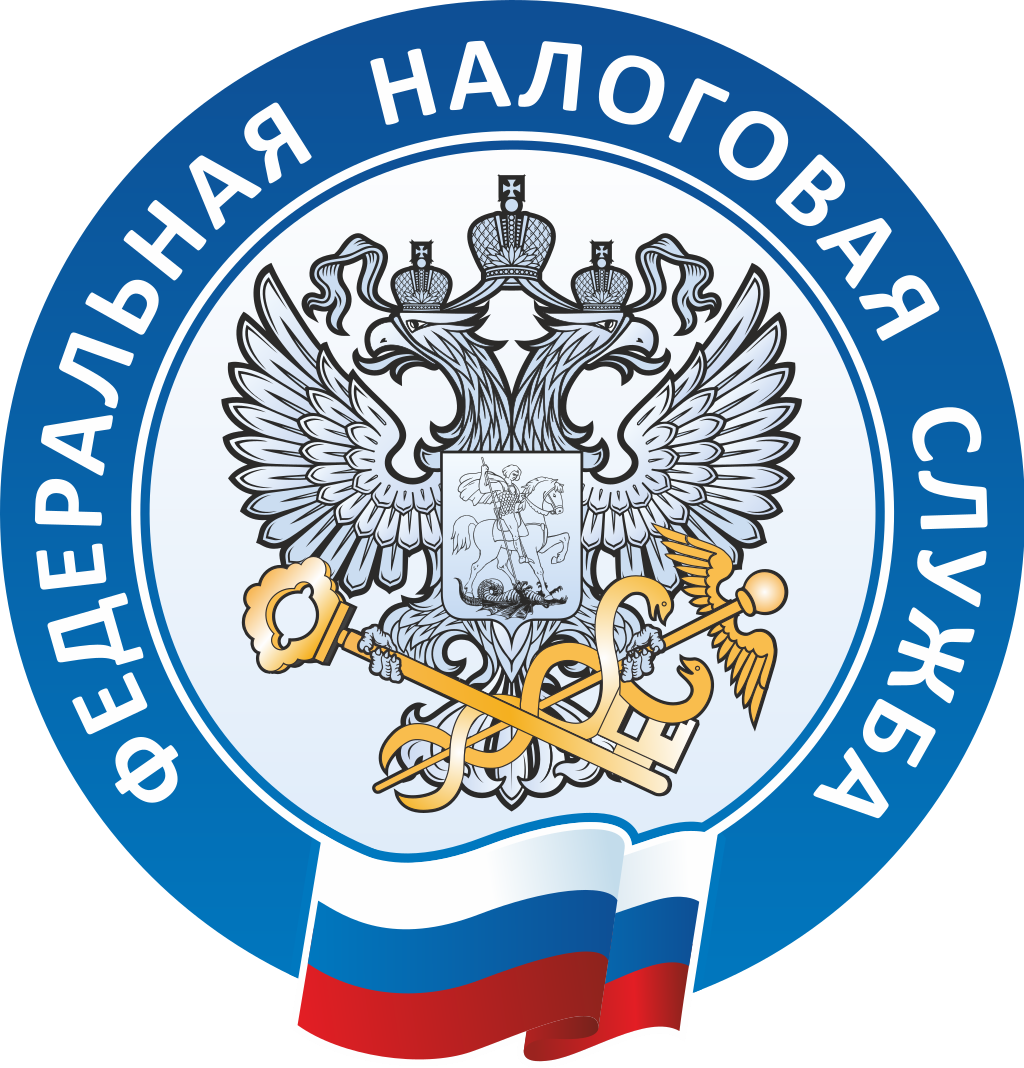 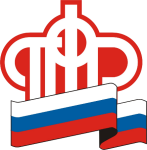 Ключевые направления
8
Демография
Здравоохранение
Доходы населения
Статистика цен 
и финансов
Торговля и услуги
07
Ключевых
направлений
23
6
9
4
5
1
7
6
1
3
Статистика предприятий
KPI губернаторов
Трудовые ресурсы 
и заработная плата
Количество показателей 
в группе
41
8
7
Базовые показатели полученные,
из администра-тивных источников
24
4
По итогам 2020 года
25 показателей опубликовано в аналитической витрине ЦАП.

Возможность сравнивать тенденции 
по разным показателям в режиме онлайн
45
Показателей